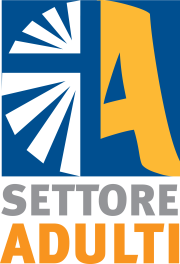 [Speaker Notes: Togliere la scritta uguale a destra.]
cosa ci viene in mente?
Due mani trattengono un orologio  ripreso nell’atto di aggregarsi o disgregarsi. Indica il nostro desiderio di essere protagonisti attivi nella nostra esistenza, custodi del tempo che ci viene donato e al quale diamo, con le nostre azioni, forma e sostanza. Contemporaneamente sottolinea la consapevolezza che esso non ci appartiene totalmente. Le mani custodiscono ciò che possono, poiché il tempo non è nostro e non riusciamo trattenerlo, si espande oltre noi, riproponendosi alla nostra attenzione con infinite sfumature diverse. Abitarlo, imparare a viverlo in pienezza, cercando in esso le tracce dell’Amore del Padre è il compito a cui siamo chiamati
TRE VERBI CI ACCOMPAGNANO
Custodire: “Tutto quanto aveva per vivere”  
                                           (Cf. Mc 12, 38-44) 

Generare:  “Di una cosa solo c’è bisogno”
                                            (Cf. Lc 10, 38-42) 

Abitare: “Lo avete fatto a me”
                            (Cf. Mt 25, 31-46)
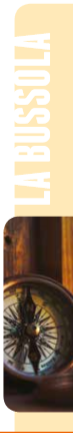 [Speaker Notes: COME NEL TESTO BARRA VERTICALE CON LA BUSSOLA]
Evangelii gaudium
il primo principio per progredire nella costruzione di un popolo è quello di considerare che il tempo è superiore allo spazio: significa che a noi spetta di lavorare a lunga scadenza, senza l'ossessione dei risultati immediati, aiuta a sopportare con pazienza situazioni difficili e avverse, o i cambiamenti dei piani che il dinamismo della realtà impone.
Evangelii gaudium
dare priorità al tempo significa occuparsi di iniziare processi più che possedere spazi: il tempo ordina gli spazi, li illumina e li trasforma
si tratta di privilegiare le azioni che generano nuovi dinamismi nella società e coinvolgono altre persone e altri gruppi che le porteranno avanti

........voce del verbo ABITARE
Orientamenti per il triennio
«Vi precedo in Galilea»

Essere discepoli missionari  significa accompagnarne e sostenere i passi di ogni uomo e donna  nei luoghi della quotidianità, dando il nostro contributo nel mondo sociale, politico ed economico, come laici che incarnano il Vangelo nel mondo costruendo cultura. 
Questo abitare ci invita a rivedere i linguaggi e le modalità dell’evangelizzazione per essere sempre più coinvolgenti e inclusivi.
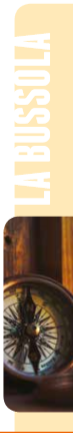 Il filo rosso del testo
A pagina 33 trovi la spiegazione integrake
Il racconto evangelico ci spinge  a guardare avanti, descrive  ciò che accadrà nel futuro (la fine), ma invita a vivere il presente  orientando la nostra esistenza verso il Signore  realizzando, già oggi, una vita buona, bella e beata (il fine).
 Alla luce del fine, ogni tempo della nostra vita acquista senso e diventa significativo nella misura in cui riusciamo a renderlo, almeno, una timida proiezione nel mondo del grande amore di Dio per l’umanità. 
Ci facciamo interrogare dalla nostra esperienza di “abitanti” del tempo: come diventare adulti  restando aperti al futuro e alle sorprese di Dio? Cosa ci aiuta a rendere “tempo favorevole” i tempi che ognuno di noi  sperimenta in modo da  essere adulti significativi oggi?
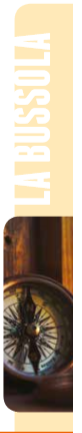 Il testo è così organizzato
Cinque tappe il cui titolo evoca un tempo della nostra vita in cui seguire, incontrare Gesù:  
(Senza) fine, Matteo 25,31-46 
Memoria, Matteo 13,47-52 
Attimo, Matteo 2,19-23 
Imprevisto, Matteo 25,1–13 
Attesa. Matteo 16, 21-28 
 Ogni tappa segue il consueto percorso  vita - Parola  - vita ed è introdotta da una preghiera
PRIMA PARTERACCONTARE LA VITA
Il primo passo del percorso di ogni tappa prevede un momento in cui si racconta la vita.   
•  È lo stesso esercizio che fa Maria.  
• È lo stesso esercizio che fanno i due discepoli sulla strada che va da Gerusalemme ad Emmaus
In un certo senso anche i racconti che nascono dal gruppo sono racconti “lungo la via”, non ancora o non sufficientemente illuminati dalla Parola di Dio.
Struttura di questa sezione
Il taccuino : uno strumento per misurare il tempo ci introduce al tema della sezione. 
In gioco:  una attività di gruppo  per  
     avviare il racconto .
3. Allo specchio: provocazione culturale attraverso i linguaggi del cinema e della musica
SECONDA PARTELA PAROLA ILLUMINA
LA PAROLA PARLA ALLA NOSTRA VITA.   L’annuncio della Parola è un messaggio di Dio per ciascuno di noi che arricchisce i nostri racconti di vita di un significato che non avevamo colto.  
LA PAROLA PARLA DELLA NOSTRA VITA.  L’annuncio della Parola ci illumina e ci scalda il cuore e quando  incontra la nostra vita diventa per noi generativa.   
PRENDIAMO LA PAROLA SULLA NOSTRA VITA. Questo è  il momento, nel gruppo, di raccontare la vita illuminata dalla Parola. Raccontiamo i “germogli di risurrezione” che abbiamo scorto nella realtà. 
LA NOSTRA VITA RISPONDE ALLA PAROLA.  La Parola può aver fatto sorgere qualche motivo di preghiera .
Struttura di questa sezione
Il Brano del Vangelo della tappa
 Il commento al brano scritto ma anche in video scaricabile dal sito
 La preghiera 
I novissimi nel Catechismo degli adulti
TERZA PARTELa vita cambia Come vivere gli esercizi di laicità
“Custodire la Parola”.  Aspettare prima di fare: inserire uno spazio di tempo e di preghiera tra l’ascolto e l’azione . 
• Non sempre sarà possibile arrivare ad un impegno concreto per tutto il gruppo: servirà come allenamento per la vita di ogni giorno. 
• Ci sono momenti in cui è richiesta una scelta forte ed un impegno di tutti:  il gruppo analizza la situazione e decide un impegno comune per un tempo determinato. 
• Nella famiglia, nel lavoro, negli impegni il laico, sperimenta  la verità della Parola in tante piccole e quotidiane scelte. Questo è lo spazio per la sua risposta vocazionale. Per una santità a misura dell’ordinaria umanità.
Struttura di questa sezione
1- esercizi di laicità personale: quale gesto concreto posso fare per cambiare la mia vita
2- Cerco fatti di Vangelo – videoesperienza 
3- esercizi di laicità  comunitario: discernimento su un problema reale (alleanze).
Nel testo sono presenti anche  itinerari trasversali alle singole tappe:
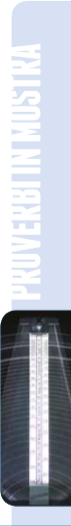 PROVERBI IN MOSTRA. I proverbi sono un importante veicolo di cultura popolare e di interculturalità.  I proverbi sul tempo sono tra i più frequenti e costituiscono una scuola di saggezza su come affrontare l’esistenza. Realizzare una mostra di proverbi sul tempo da proporre in parrocchia o in qualche luogo significativo della città, magari in occasione della festa patronale o di qualche festa intergenerazionale è la proposta di questo itinerario.
[Speaker Notes: Se in questa slide e in quelle che seguono riuscissimo mettere una immagine....]
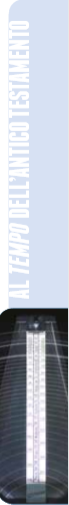 2 – Al tempo dell’Antico Testamento. Gioco a squadre da vivere in un momento unitario e intergenerazionale.

 Questa proposta intende valorizzare il tempo ludico come momento di dialogo tra le generazioni. Può essere usato in un momento unitario all’inizio o al termine dell’anno associativo per presentare il cammino adulti a giovani e acierrini.  Prende spunto da strumenti odierni per misurare il tempo e li associa a personaggi biblici, facendo emergere la conoscenza delle storie bibliche.
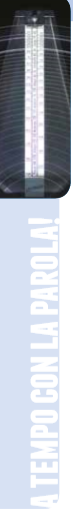 3 -A TEMPO CON LA PAROLA! Incontro di spiritualità per gruppi adulti  centrato sul racconto di Matteo (25,31-46), potrà essere vissuto tutto insieme, oppure suddiviso in cinque parti, una per ogni tappa. Grazie all’ascolto di alcuni brani musicali del Magnificat di J.S. Bach, infatti, saranno riprese le cinque parole che scandiscono il cammino dell’anno.

4 -E’ TEMPO DI CANZONI! Proposte musicali per attivare un discoforum con canzoni recenti e attuali

 Tutto il materiale, compresa la scheda animatore è scaricabile da:  Materialiguide.azionecattolica.it
Il momento migliore per piantare un albero è vent'anni fa. Il secondo momento migliore èadesso.   (Confucio)
buon anno